PERIPHERAL NERVOUS  SYSTEM 

EXTERNAL & MIDDLE Ear
Dr. Aiman Qais Afar
Surgical Anatomist

College of Medicine / University  of Mutah
Wednesday 9 March 2021
1
The Ear
The ear consists of the external ear; the middle ear, or tympanic cavity; and the internal ear, or labyrinth, which contains the organs of hearing and balance.
External Ear
It has an auricle and an external auditory meatus.
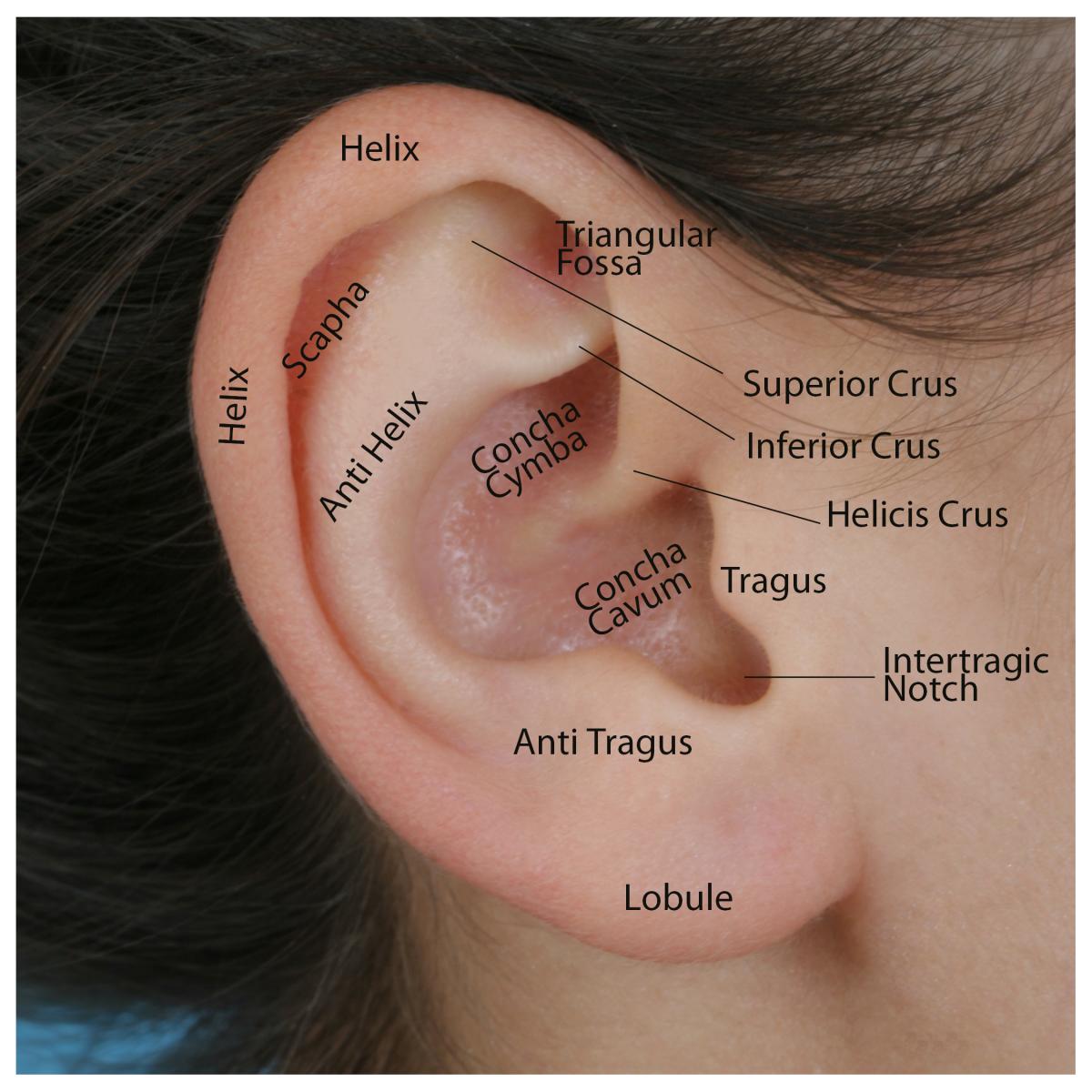 The auricle has a characteristic shape and collects air vibrations.

 It consists of a thin plate of elastic cartilage covered by skin. 

It possesses both extrinsic and intrinsic muscles, which are supplied by the facial nerve.
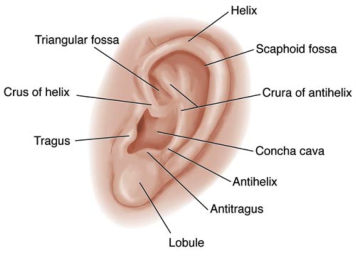 2
Wednesday 9 March 2021
External Ear
3
The external auditory meatus is a curved tube that leads from the auricle to the tympanic membrane  

The framework of the outer third of the meatus is elastic cartilage, and the inner two thirds is bone, formed by the tympanic plate.
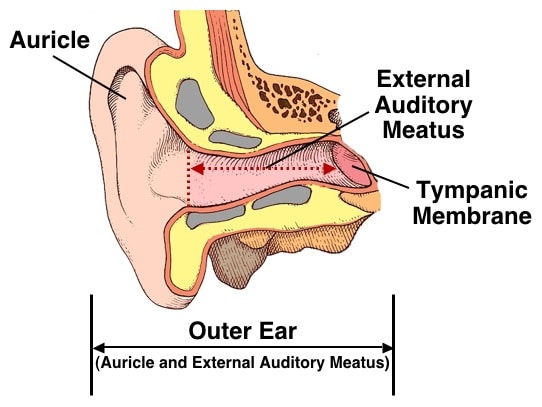 The meatus is lined by skin, and its outer third is provided with hairs and sebaceous and ceruminous glands.
Wednesday 9 March 2021
External Ear
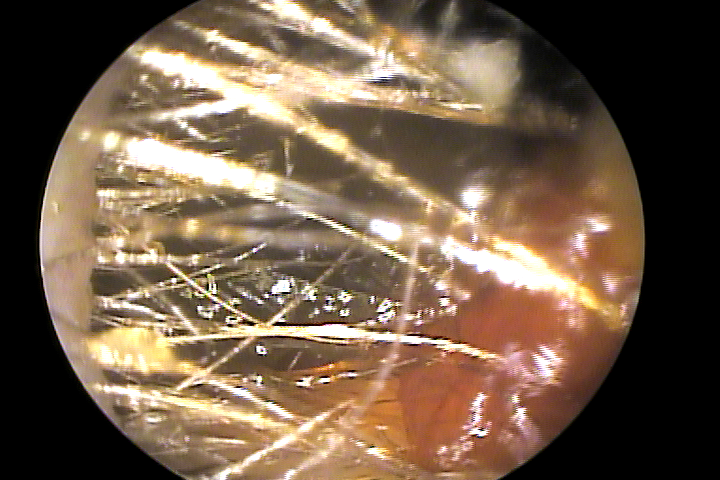 The latter are modified sweat glands that secrete a yellowish brown wax. 

The hairs and the wax provide a sticky barrier that prevents the entrance of foreign bodies. 

The sensory nerve supply of the lining skin is derived from the auriculotemporal nerve and the auricular branch of the vagus nerve. 

The lymph drainage is to the superficial parotid, mastoid, and superficial cervical lymph nodes.
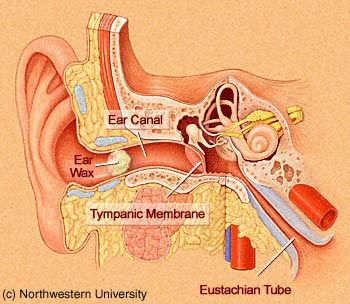 Wednesday 9 March 2021
4
Middle Ear (Tympanic Cavity)
Wednesday 9 March 2021
Is an air-containing cavity in the petrous part of the temporal bone and is lined with mucous membrane.

 It contains the auditory ossicles, whose function is to transmit the vibrations of the tympanic membrane (eardrum) to the perilymph of the internal ear.
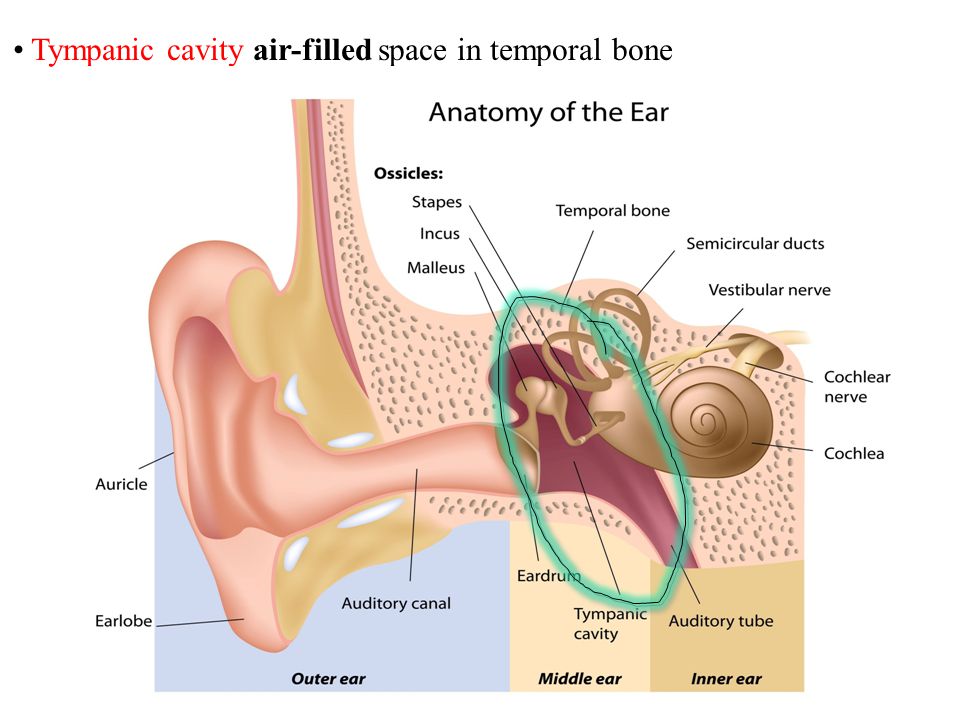 It is a narrow, oblique, slitlike cavity whose long axis lies approximately parallel to the plane of the tympanic membrane.
It communicates in front through the auditory tube with the nasopharynx and behind with the mastoid antrum.
5
Middle Ear (Tympanic Cavity)
Wednesday 9 March 2021
6
It  has a roof, floor, anterior wall, posterior wall, lateral wall, and medial wall.
The roof  formed by the tegmen tympani, which is part of the petrous temporal bone  
It separates the tympanic cavity from the meninges and the temporal lobe of the brain in the middle cranial fossa.
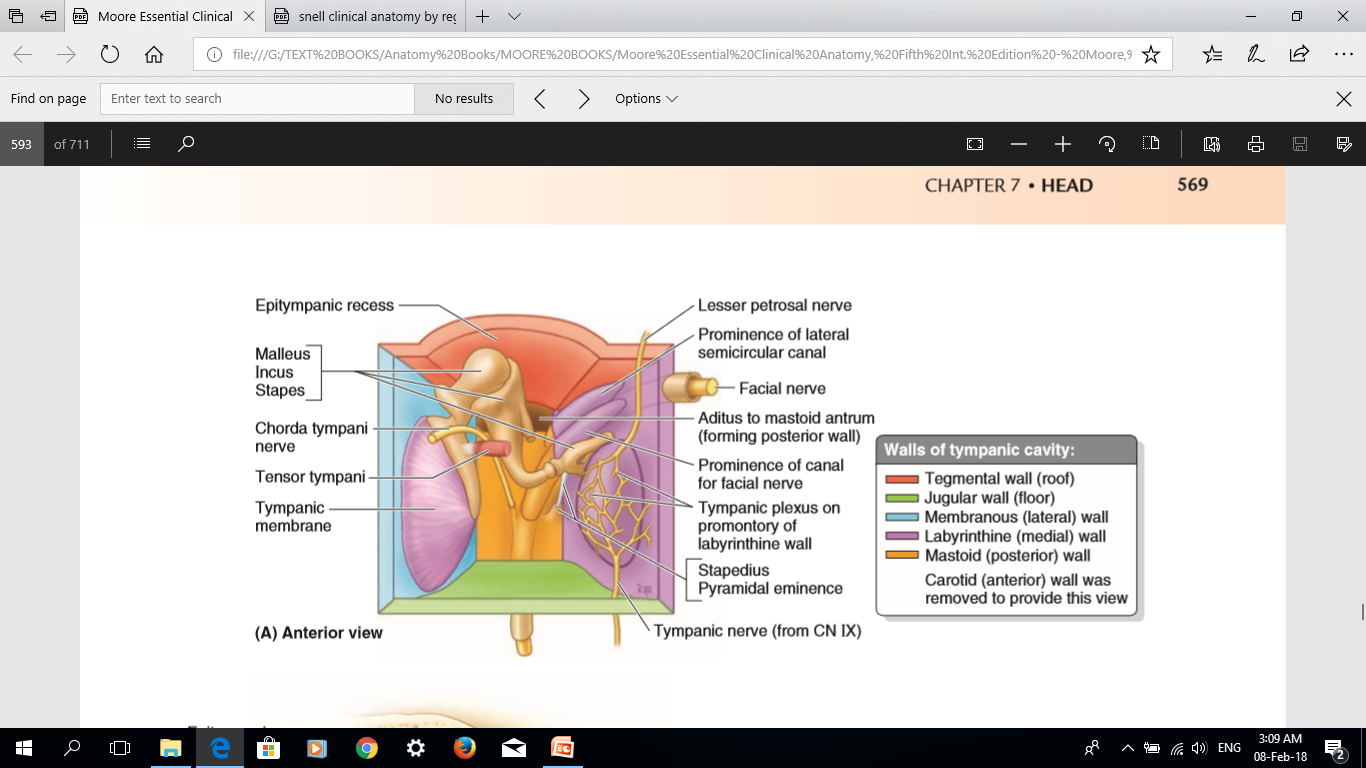 The floor is formed by a thin plate of bone, which may be partly replaced by fibrous tissue.
 It separates the tympanic cavity from the superior bulb of the internal jugular vein
Middle Ear (Tympanic Cavity)
The anterior wall is formed below by a thin plate of bone that separates the tympanic cavity from the internal carotid artery

At the upper part of the anterior wall are the openings into two canals.
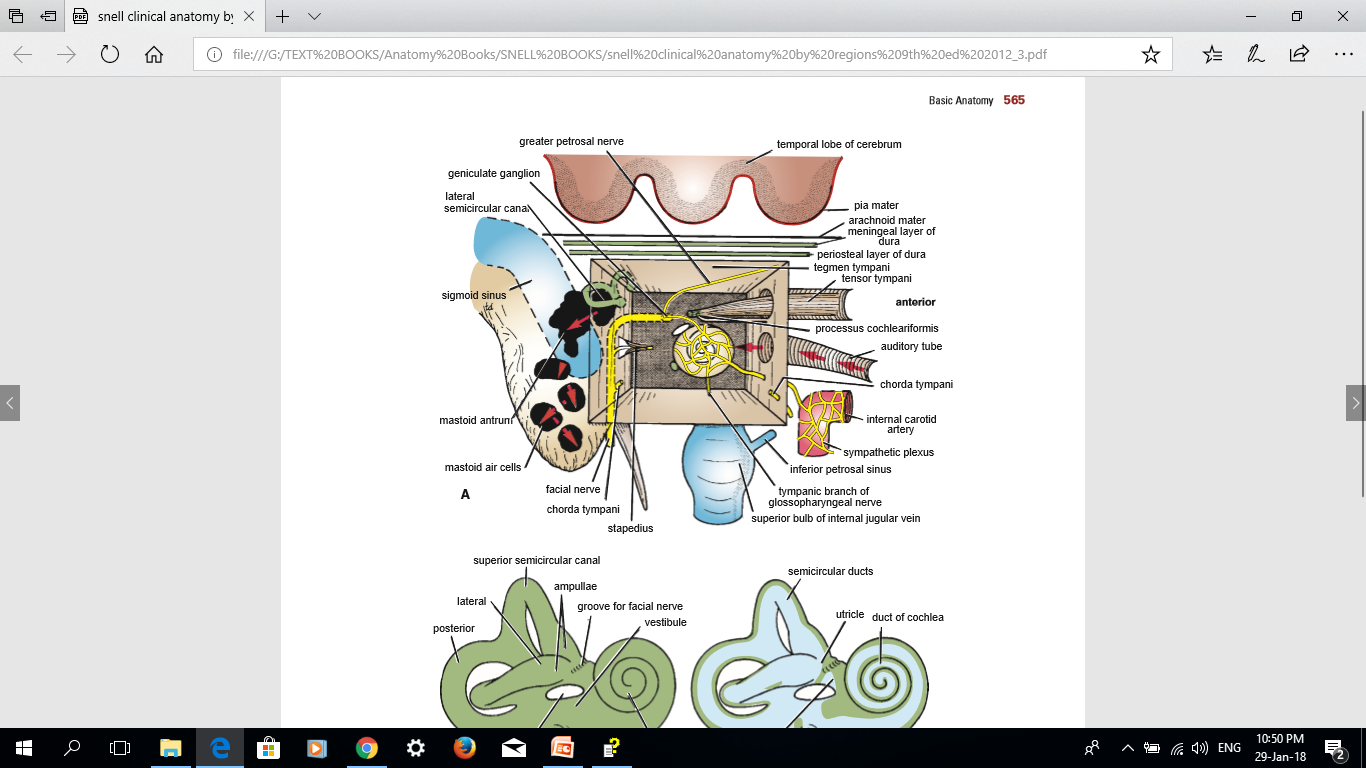 The lower and larger of these leads into the auditory tube, 

and the upper and smaller is the entrance into the canal for the tensor tympani muscle
Wednesday 9 March 2021
7
Middle Ear (Tympanic Cavity)
The posterior wall has in its upper part a large, irregular opening, the aditus to the mastoid antrum

Below this is a small, hollow, conical projection, the pyramid, from whose apex emerges the tendon of the stapedius muscle


The lateral wall is largely formed by the tympanic  membrane
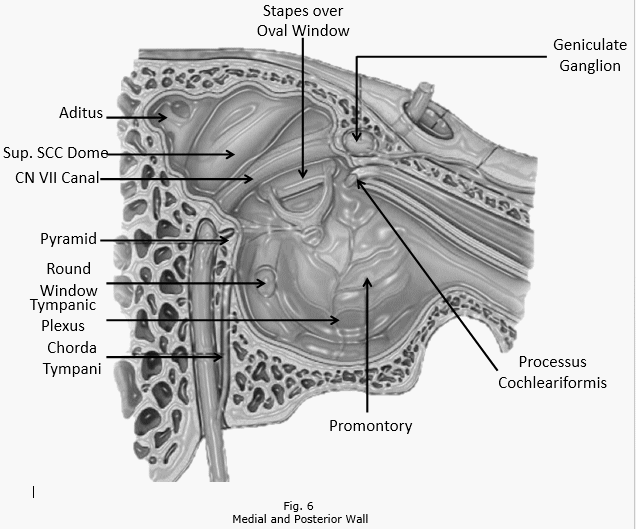 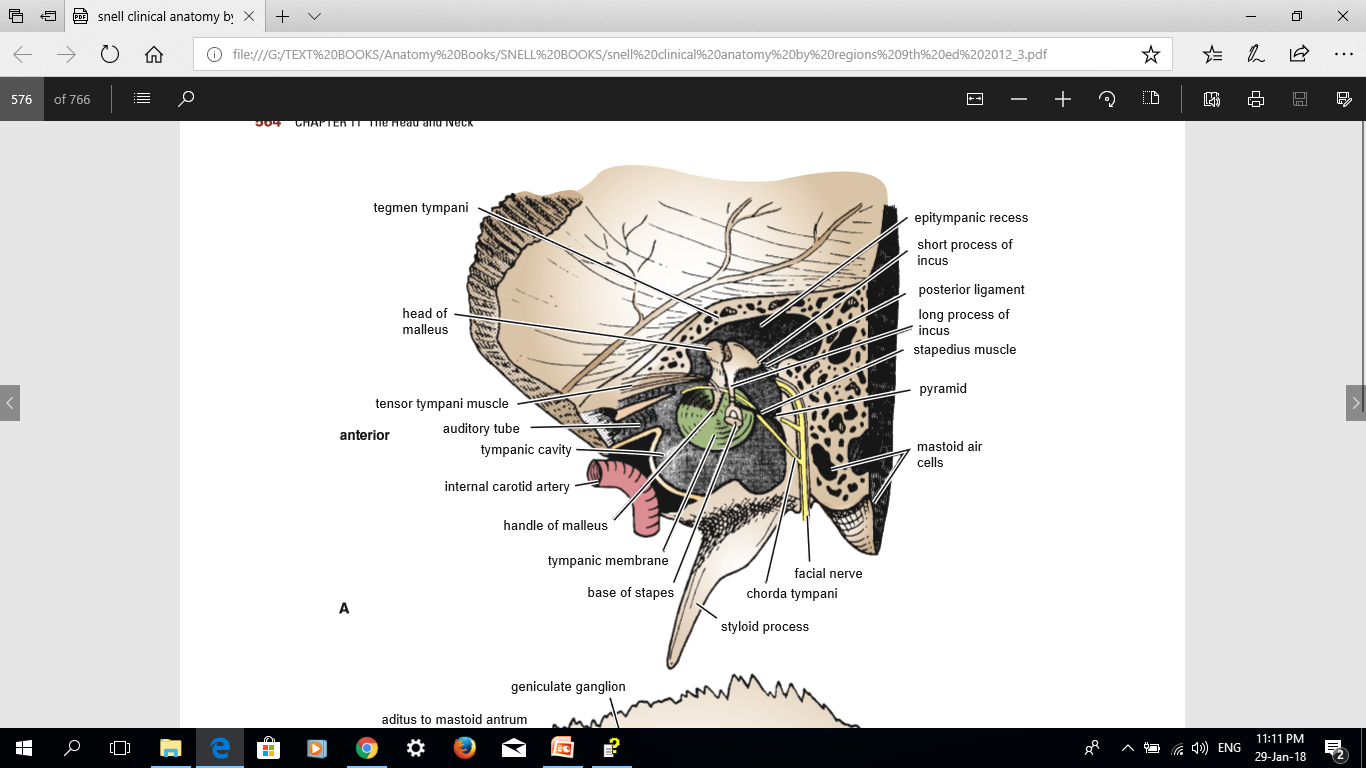 Lateral wall of the right middle ear viewed from the medial side. Note the position of the ossicles and the mastoid antrum.
Wednesday 9 March 2021
8
Wednesday 9 March 2021
Middle Ear (Tympanic Cavity)
The medial wall is formed by the lateral wall of the inner ear. Which shows a rounded projection, called the promontory, which results from the underlying first turn of the cochlea 

Above and behind the promontory lies the fenestra vestibuli, which is oval shaped and closed by the base of the stapes.
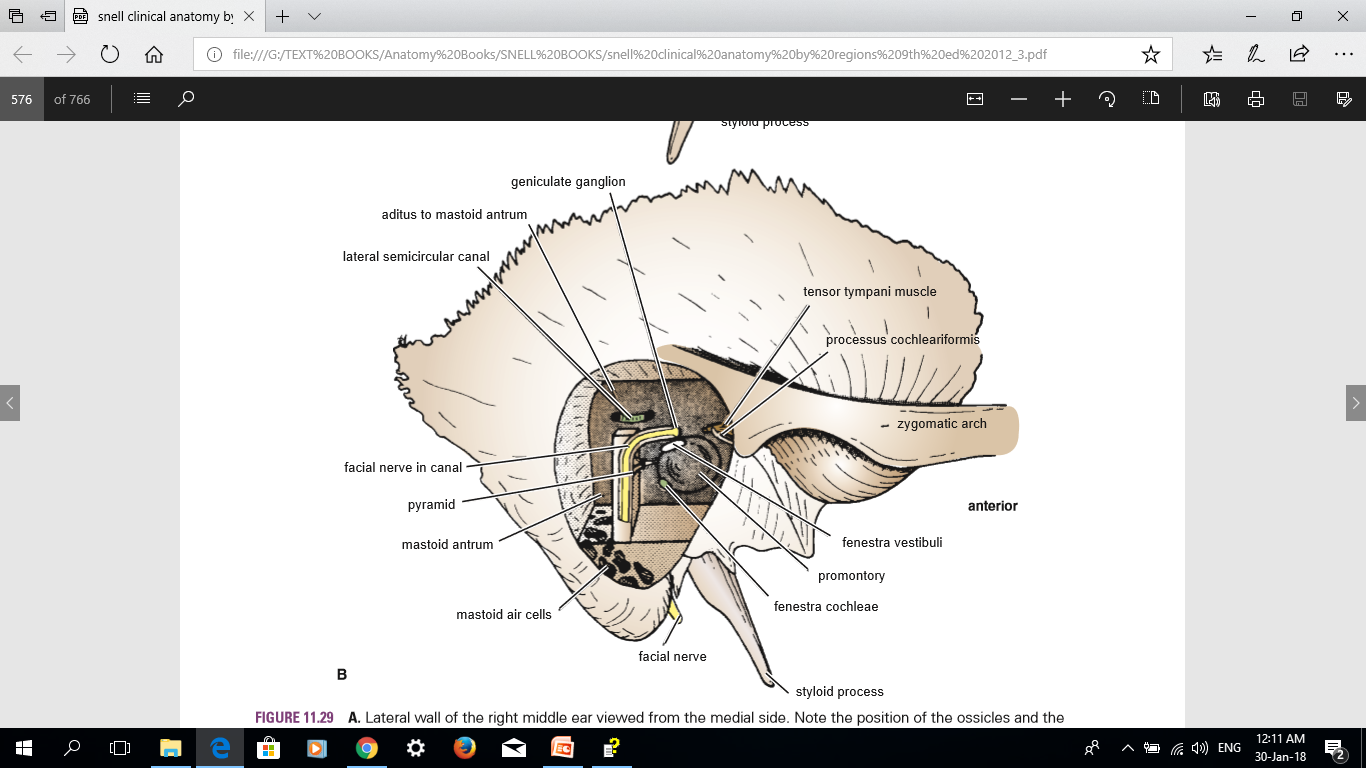 On the medial side of the window is the perilymph of the scala vestibuli of the internal ear.
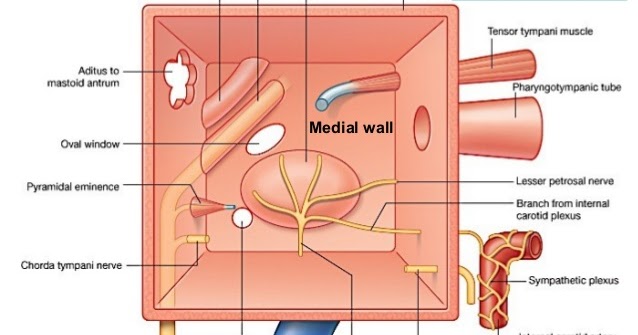 9
Middle Ear (Tympanic Cavity)
10
Below the posterior end of the promontory lies the fenestra cochleae, which is round and closed by the secondary tympanic membrane.
On the medial side of this window is the perilymph of the blind end of the scala tympani
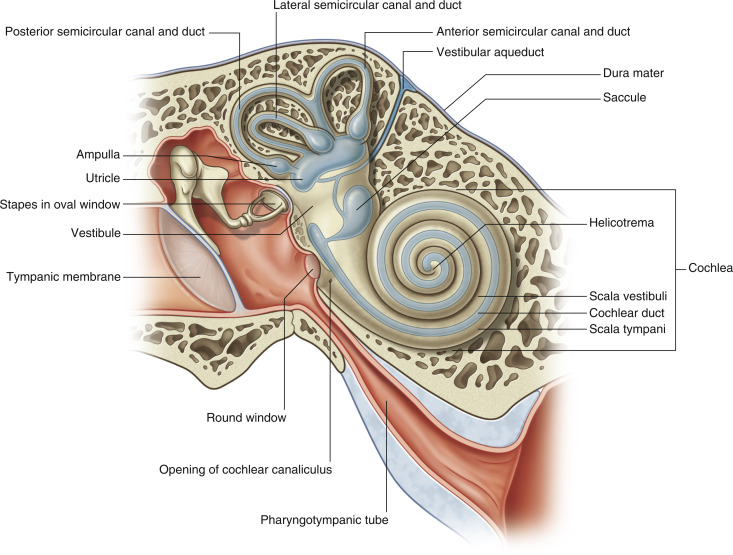 Wednesday 9 March 2021
Middle Ear (Tympanic Cavity)
Wednesday 9 March 2021
The bony shelf derived from the anterior wall extends backward on the medial wall above the promontory and above the fenestra vestibuli.
 It supports the tensor tympani muscle.
Its posterior end is curved upward and forms a pulley, the processus cochleariformis,  around which the tendon of the tensor tympani bends laterally to reach its insertion on the handle of the 
 malleus
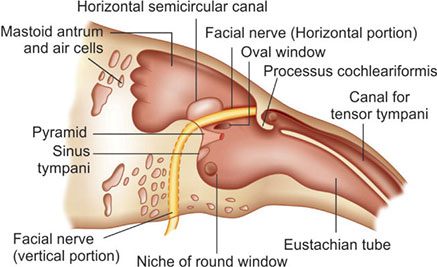 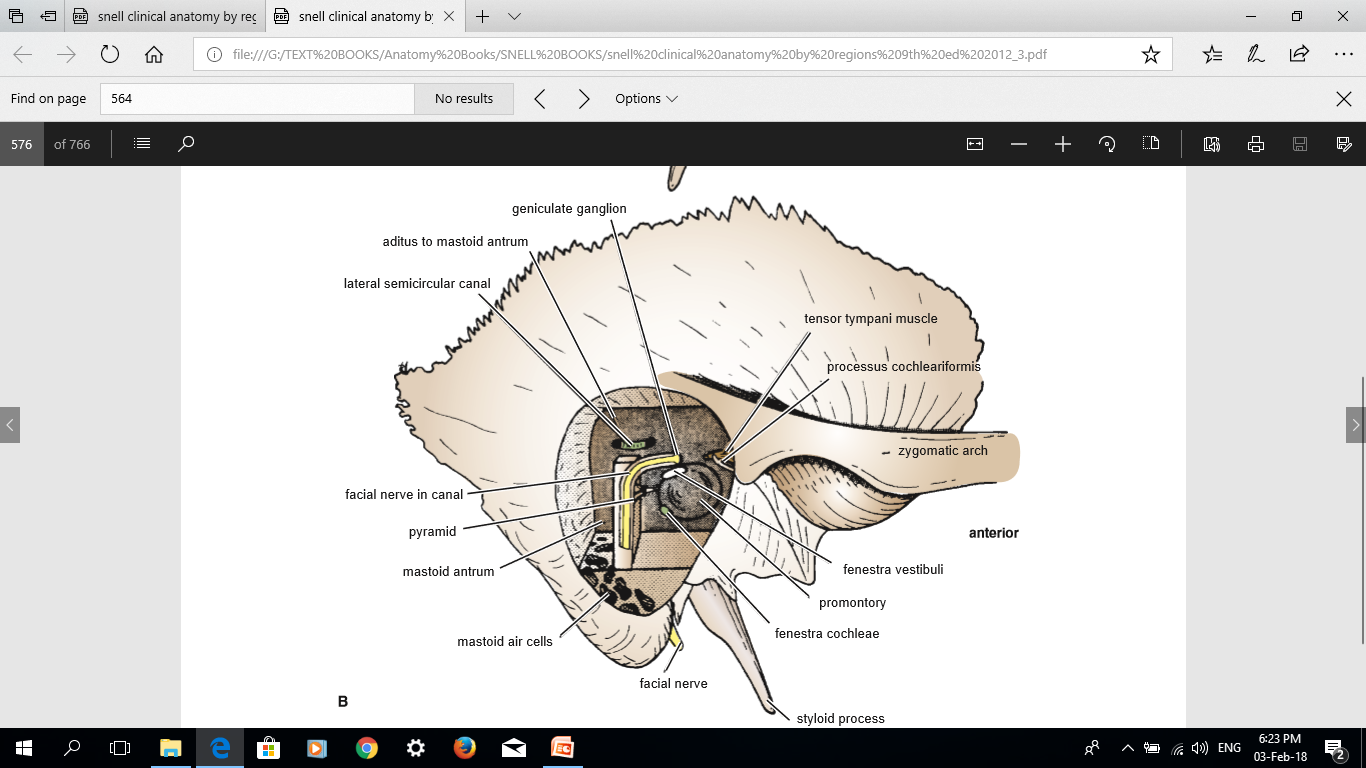 11
Middle Ear (Tympanic Cavity)
Wednesday 9 March 2021
A rounded ridge runs horizontally backward above the promontory and the fenestra vestibuli and is known as the prominence of the facial nerve canal. 

On reaching the posterior wall, it curves downward behind the pyramid
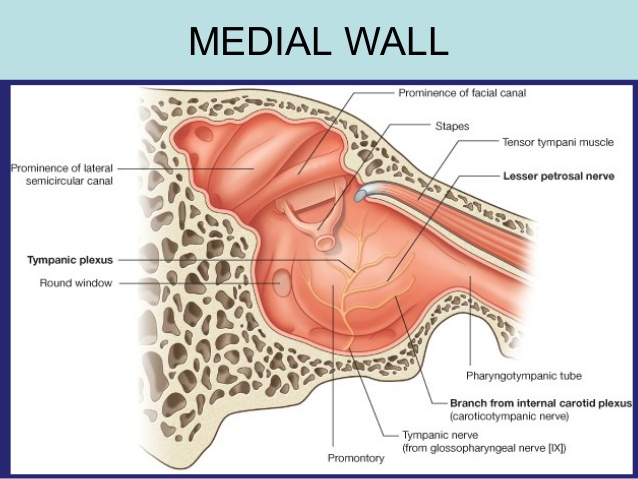 12
Middle Ear (Tympanic Cavity)
The tympanic membrane is a thin, fibrous membrane that is pearly gray.

 The membrane is obliquely placed, facing downward, forward, and laterally.
It is concave laterally, and at the depth of the concavity is a small depression, the umbo, produced by the tip of the handle of the malleus.

 When the membrane is illuminated through an otoscope, the concavity produces a “cone of light,” which radiates anteriorly and inferiorly from the umbo.
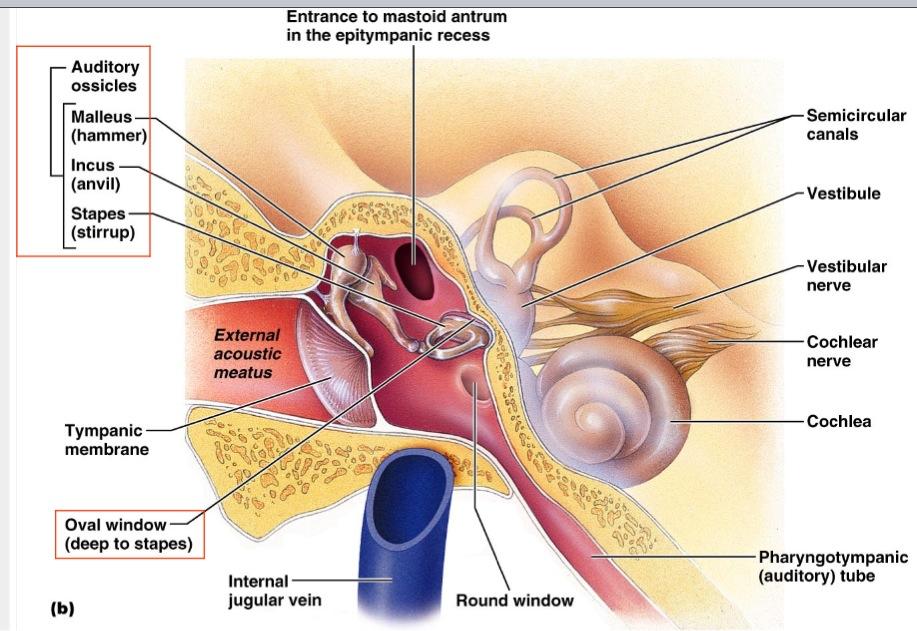 Wednesday 9 March 2021
13
Middle Ear (Tympanic Cavity)
The tympanic membrane is circular and measures about 1 cm in diameter. The circumference is thickened and is slotted into a groove in the bone. 

The groove, or tympanic sulcus, is deficient superiorly, which forms a notch.
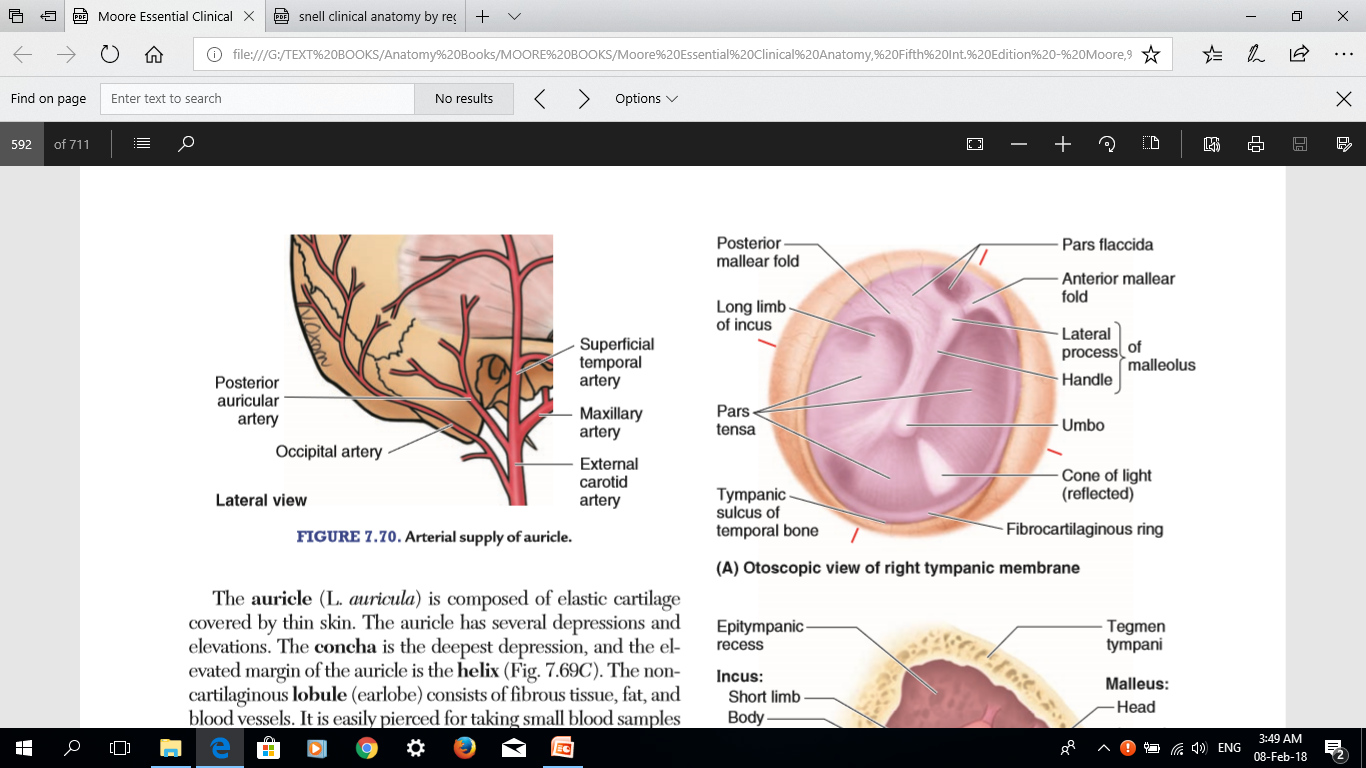 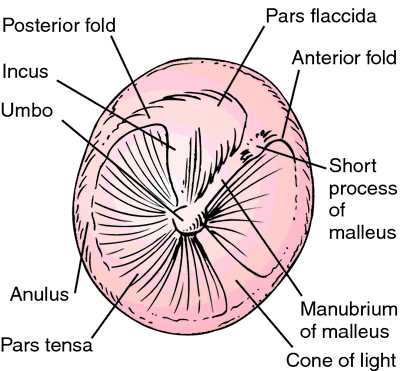 From the sides of the notch, two bands, termed the anterior and posterior malleolar folds, pass to the lateral process of the malleus. 
The small triangular area on the tympanic membrane that is bounded by the folds is slack and is called the pars flaccida
14
Wednesday 9 March 2021
Middle Ear (Tympanic Cavity)
The remainder of the membrane is tense and is called the pars tensa. 

The handle of the malleus is bound down to the inner surface of the tympanic membrane by the mucous membrane. 

The tympanic membrane is extremely sensitive to pain and is innervated on its outer surface by the auriculotemporal nerve and the auricular branch of the vagus.
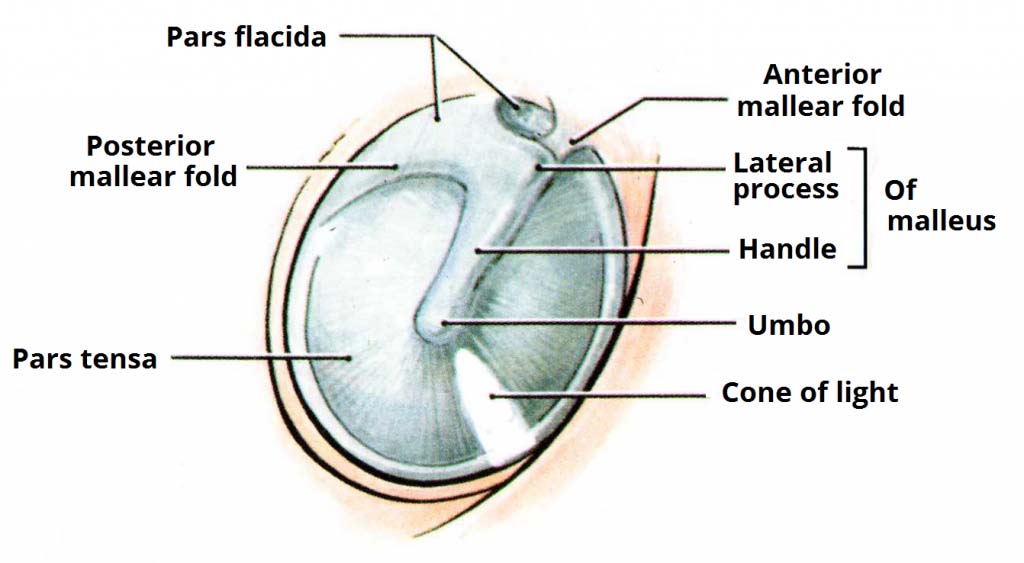 Wednesday 9 March 2021
15
Auditory Ossicles
The auditory ossicles (malleus, incus, and stapes) form a mobile chain of small bones across the tympanic cavity from the tympanic membrane to the oval window (L. fenestra vestibuli), an oval opening on the labyrinthine wall of the tympanic cavity leading to the vestibule of the bony labyrinth
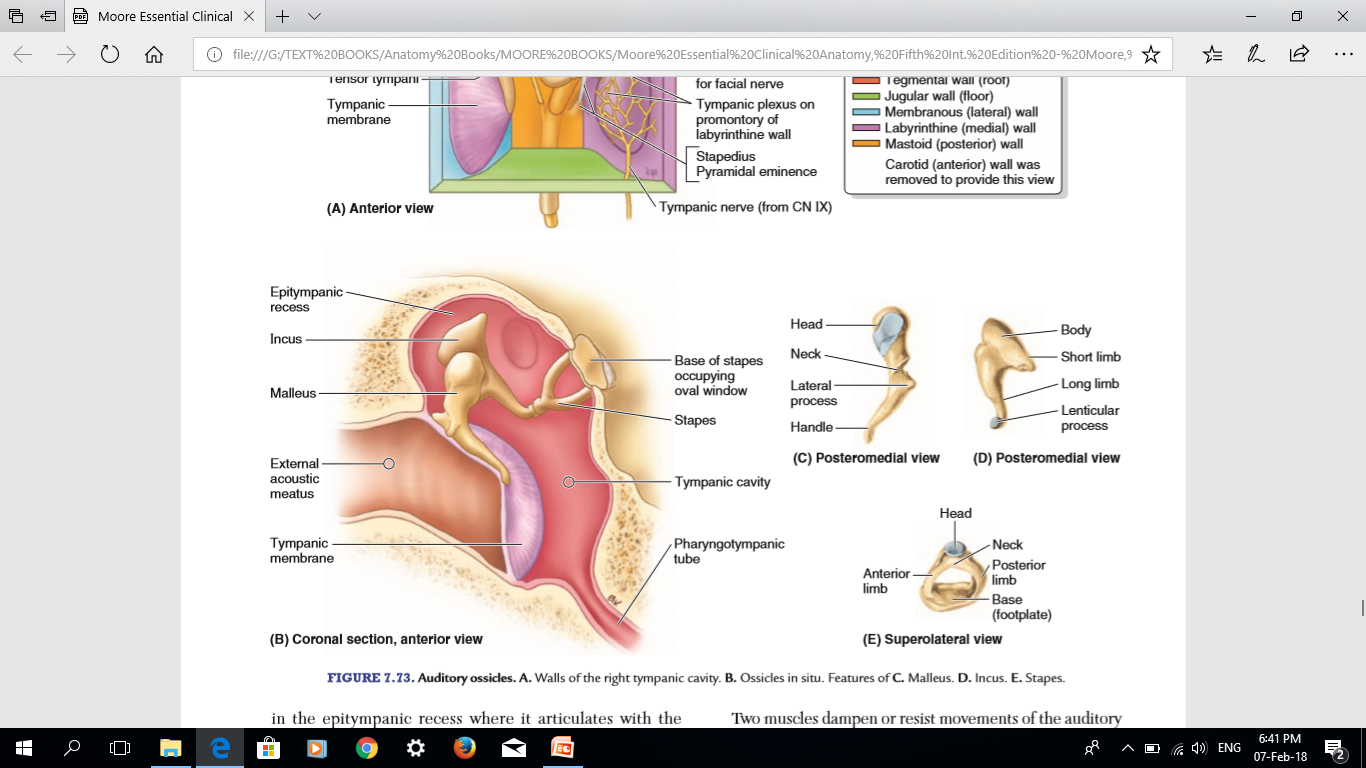 The ossicles are covered with the mucous membrane lining the tympanic cavity, but unlike other bones of the body, they are not directly covered with a layer of periosteum.
Wednesday 9 March 2021
16
Auditory Ossicles
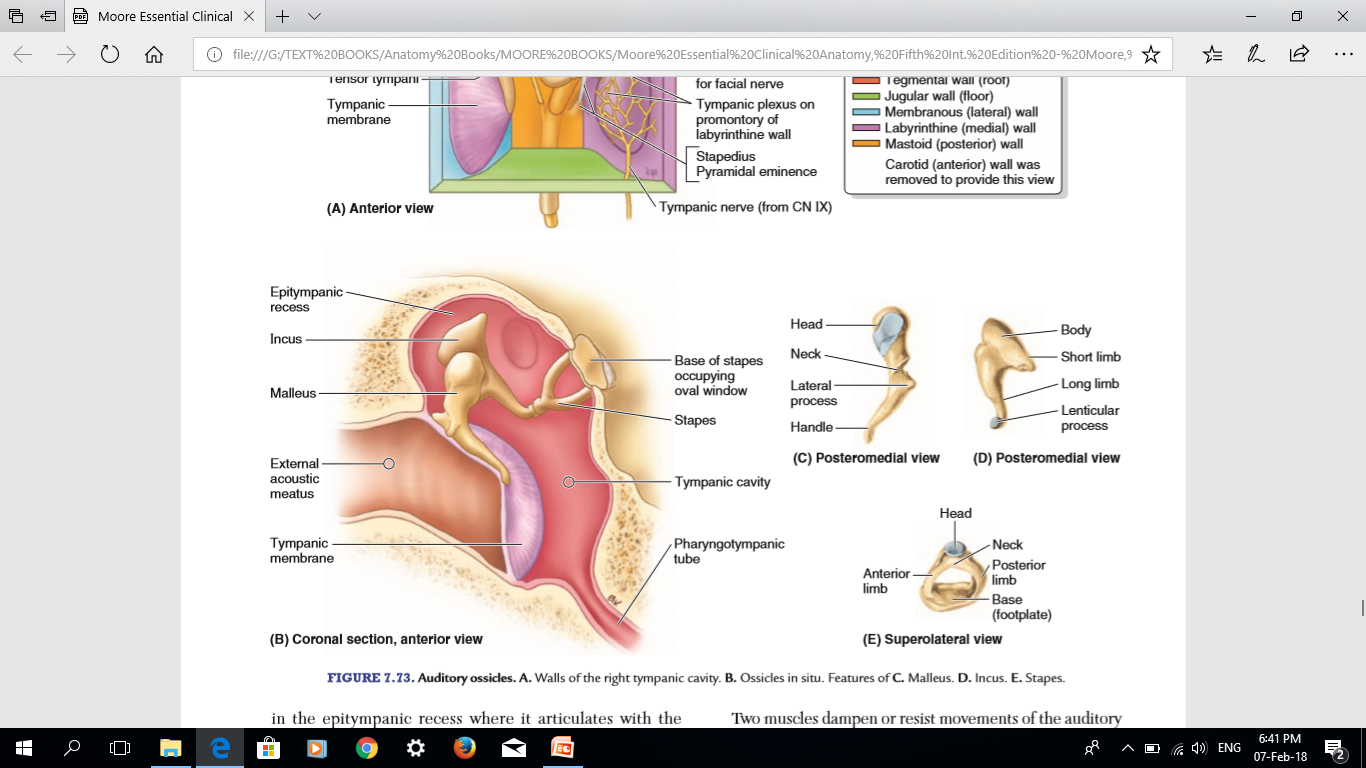 The malleus (L. hammer) is attached to the tympanic membrane 

Its rounded head lies superiorly in the epitympanic recess.
The neck lies against the flaccid part of the tympanic membrane, and the handle is embedded in the tense part of the tympanic membrane with its tip at the umbo. 

The head of the malleus articulates with the incus; the tendon of the tensor tympani inserts into the handle of the malleus.
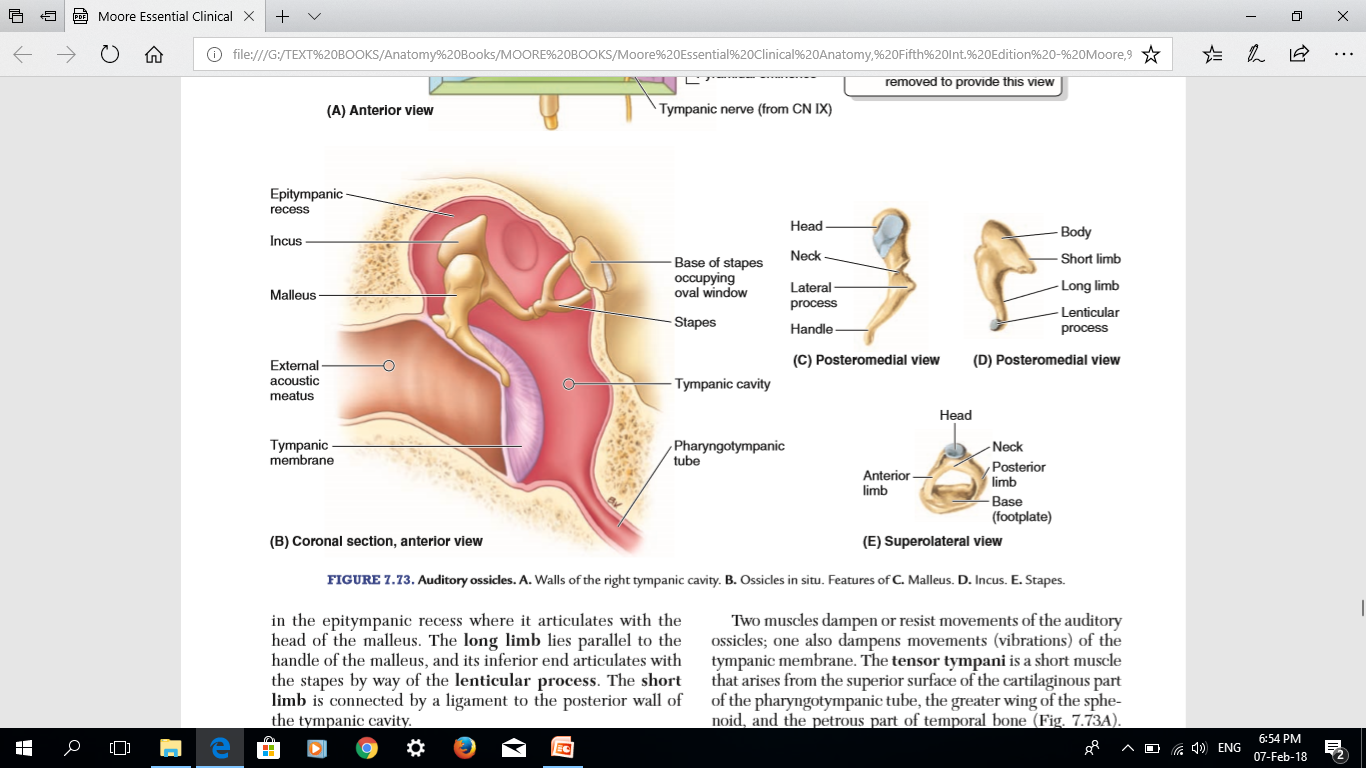 Wednesday 9 March 2021
17
Auditory Ossicles
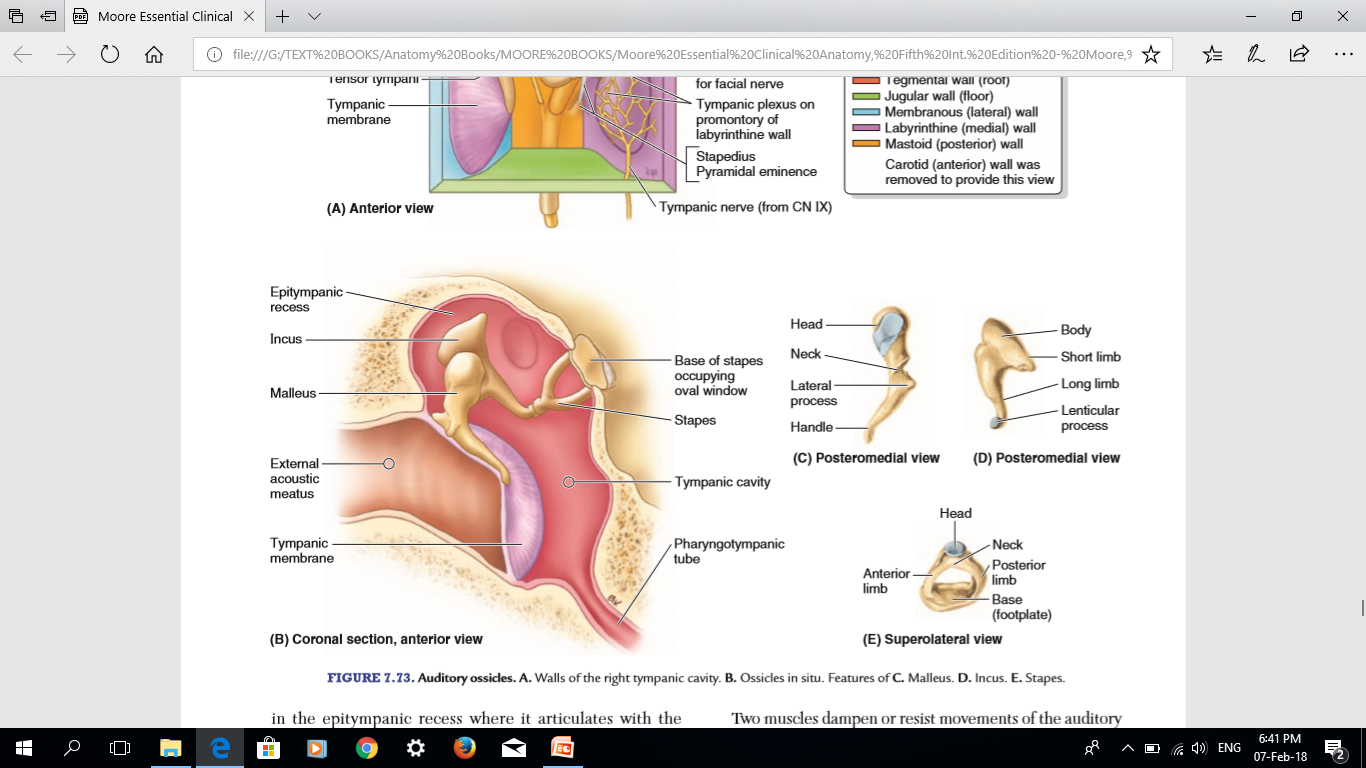 The incus (L. anvil) links (articulates with) the malleus and the stapes 

The body of the incus lies in the epitympanic recess where it articulates with the head of the malleus. 

The long limb lies parallel to the handle of the malleus, and its inferior end articulates with the stapes by way of the lenticular process. 

The short limb is connected by a ligament to the posterior wall of the tympanic cavity
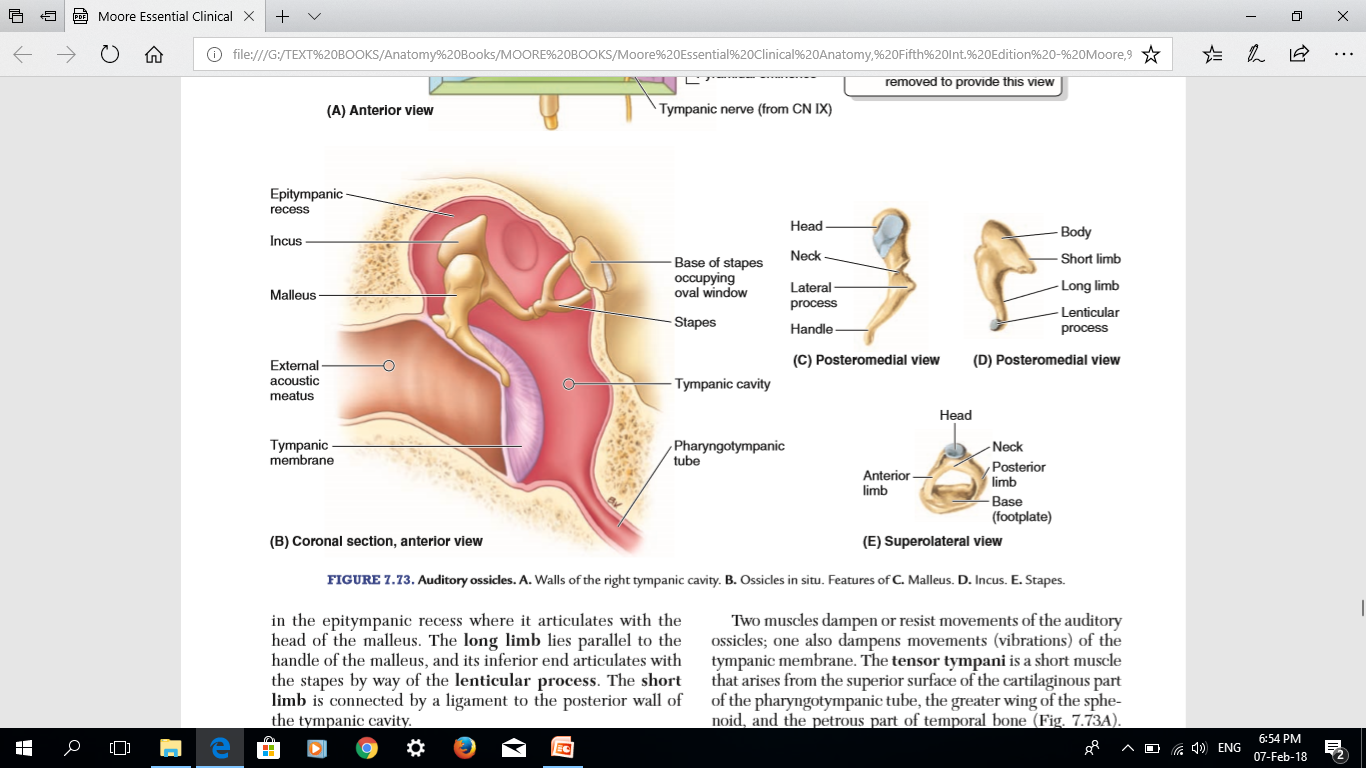 Wednesday 9 March 2021
18
Auditory Ossicles
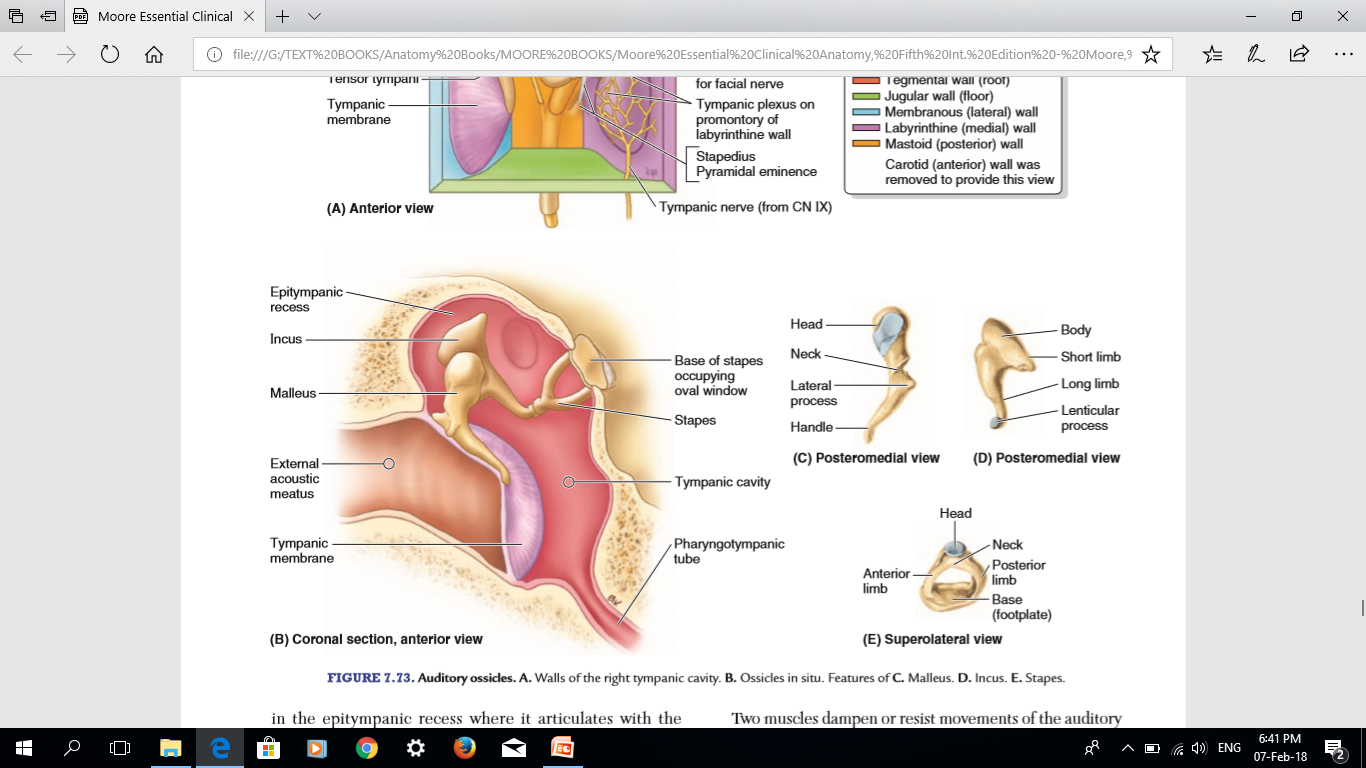 The stapes (L. stirrup) is the smallest ossicle 

The base (footplate) of the stapes is attached to the margins of the oval window on the labyrinthine wall. 

The base is considerably smaller than the tympanic membrane; as a result, the vibratory force of the stapes is increased approximately 10 times over that of the tympanic membrane. 

Consequently, the auditory ossicles increase the force but decrease the amplitude of the vibrations transmitted from the tympanic membrane.
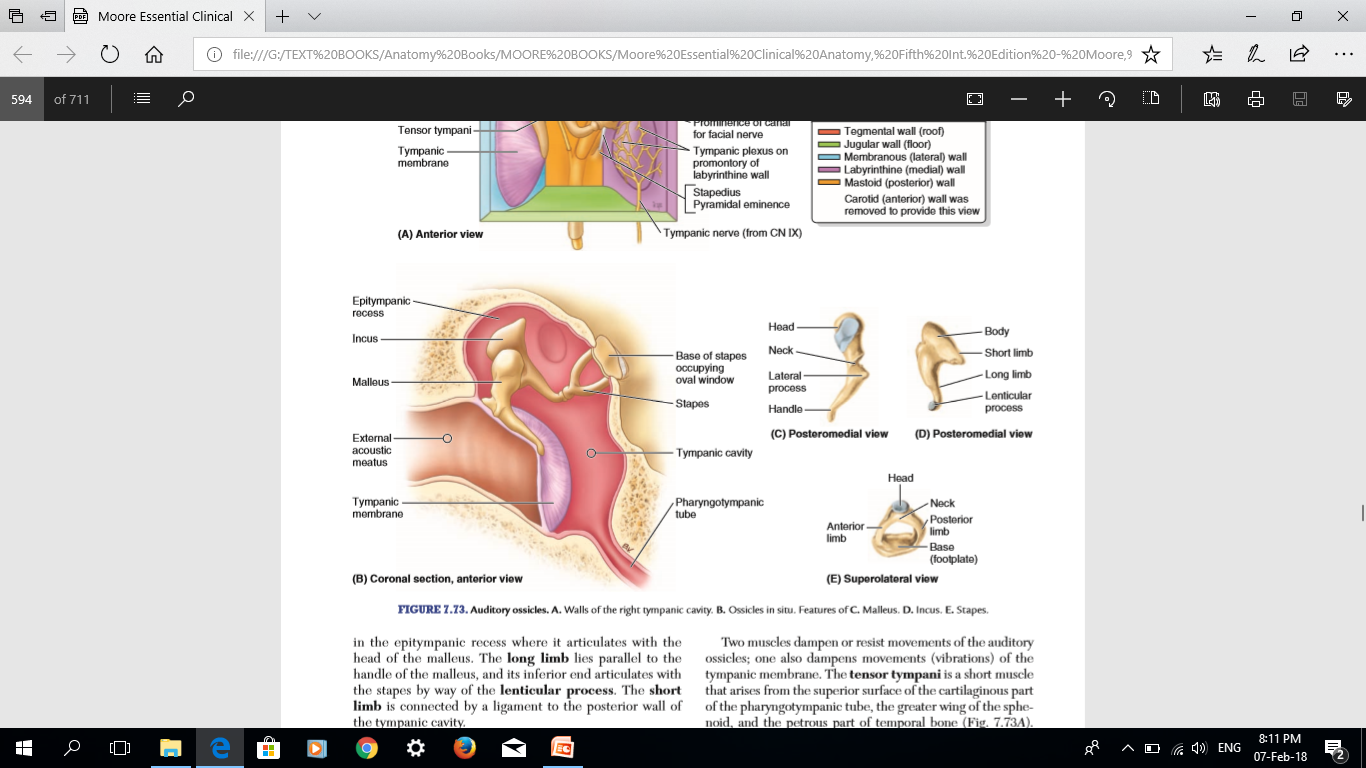 Wednesday 9 March 2021
19
PHARYNGOTYMPANIC TUBE
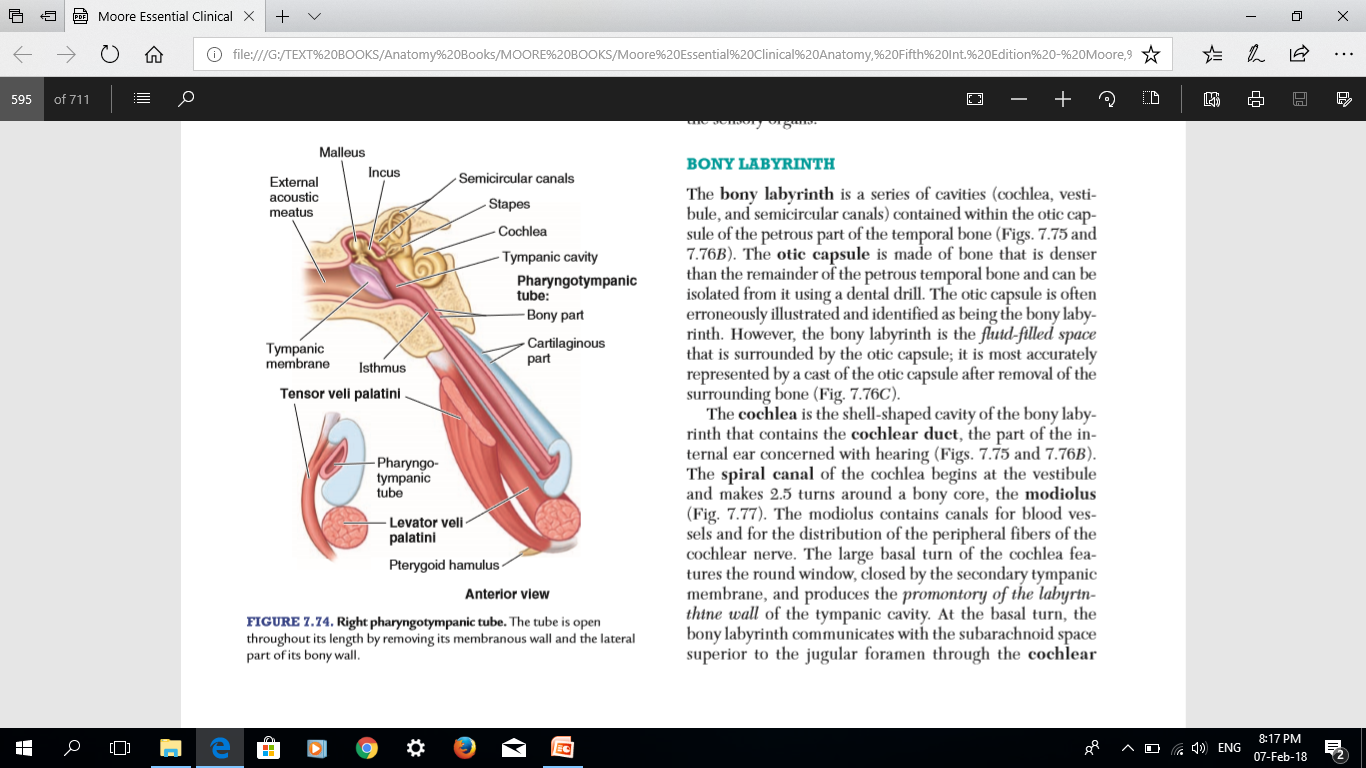 The auditory tube connects the anterior wall of the tympanic cavity to the nasal pharynx 
Its posterior third is bony, and its anterior two thirds is cartilaginous. 

As the tube descends, it passes over the upper border of the superior constrictor muscle 

It serves to equalize air pressures in the tympanic cavity and the nasal pharynx.
Wednesday 9 March 2021
20
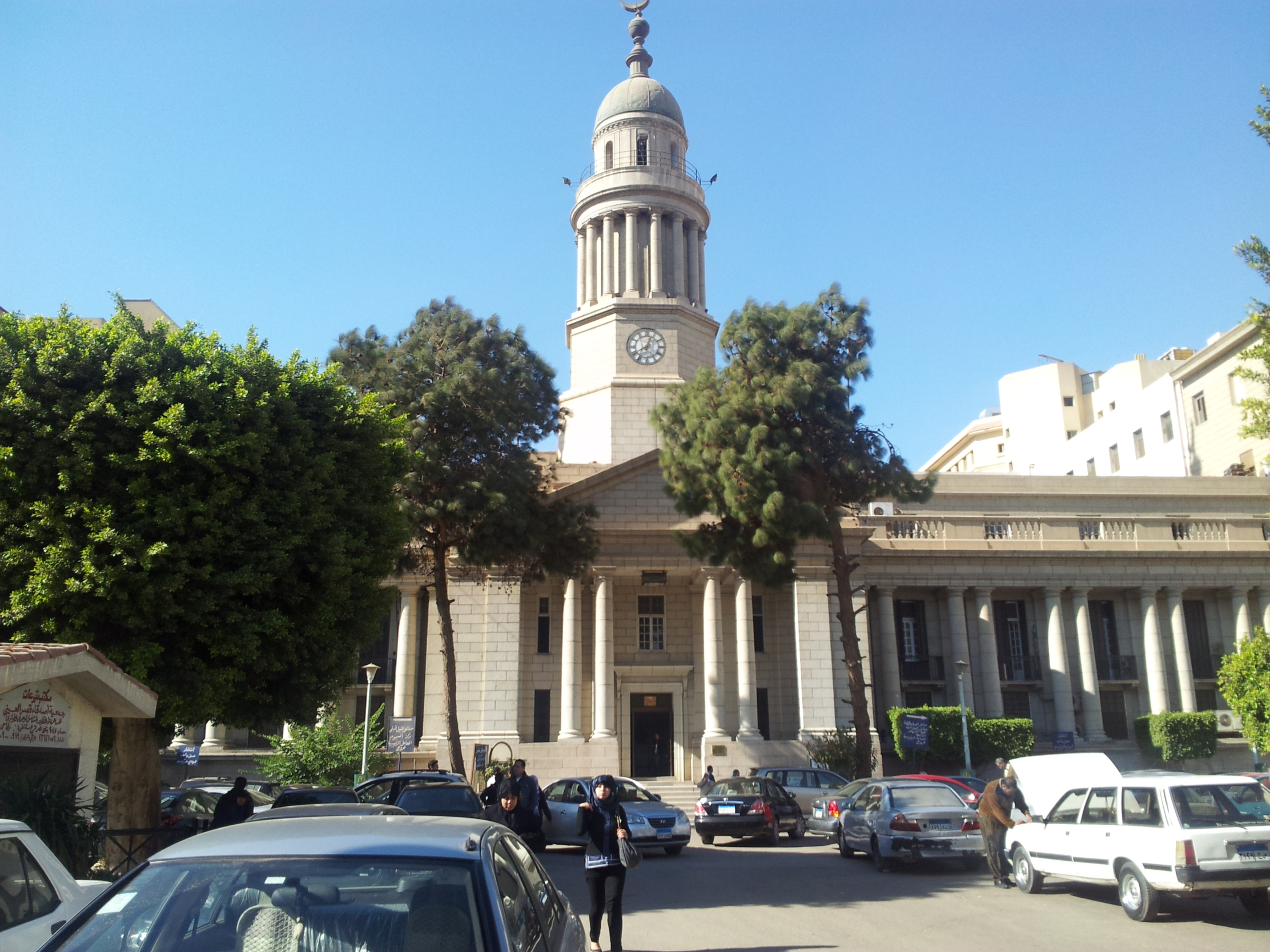 Dr. Aiman Qais Afar
Wednesday 9 March 2021
21
Wednesday 9 March 2021